Web Design Etiquette
Small is Beautiful
Large pages a pain to download – remember that people are using dial-up modems still.
Use carefully selected images and graphics
Keep the design simple
Be Kind to Others
Different web browsers such as Firefox, Explorer, Chrome (sadly) are not the same
Exotic effects do not translate well
Test your website on different browsers/
Make a Good Read
Make sure that the style of the text is readable.
Use a sans-serif font not a serif font 
The easiest color to read is black text on a white background.
Edit, Edit, Edit
Proofread everything, if one word misspelled, it shines like a beacon.
Poor grammar  announces poor editing skills.
Edit until you are satisfied, then edit some more.
Good tip: Put your paragraphs into Microsoft Word and use the grammar and spell checker.
Everybody on the world wide web is going to see your work!
Test your links!!!
If a link is not working anymore, it is frustrating.
Click on everything, find the mistake, and fix it.
Color
Loud color vs. subtle color
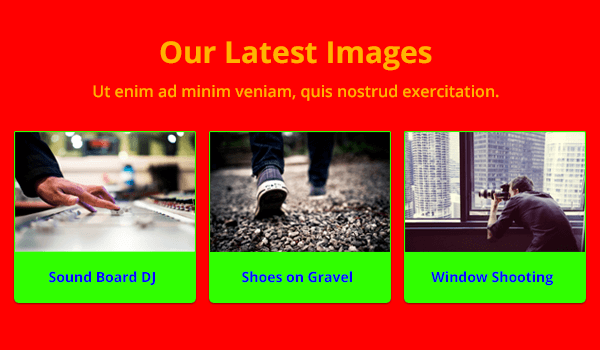 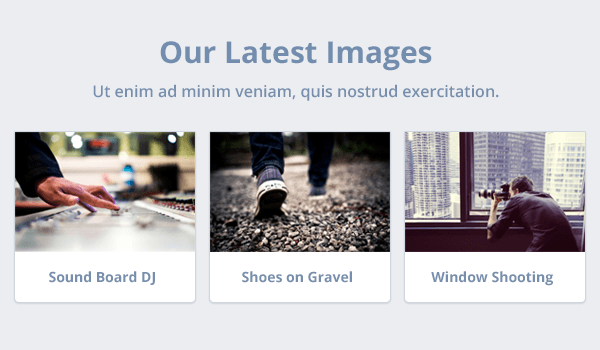 Color continued
Start with a greyscale base
Choose one color to highlight. Keep the color scheme simple. 
If you have a hard time choosing a highlight color, choose blue and vary the different shades and hues of blue.
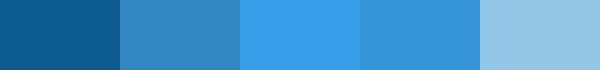